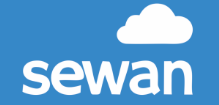 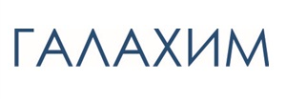 III International Scientific Conference  “Sustainable and efficient use of energy, water and natural resources – SEWAN-2021”
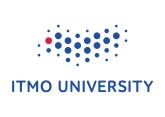 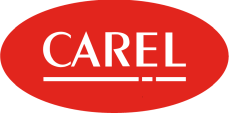 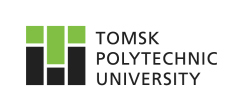 Title: Expansion of the line of recipes for russian bagel products
Authors: Tikhiy Anton, Barakova Nadezhda, Sergacheva Elena
Affiliations: ITMO University
Saint-Petersburg,  April 19-24, 2021
[Speaker Notes: Уважаемые члены совета, вашему вниманию предлагается доклад по диссертационной работе «Анализ энергетической эффективности систем утилизации теплоты вытяжного воздуха активного типа». 
Научным руководителем данной работы является Сулин Александр Борисович.]
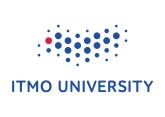 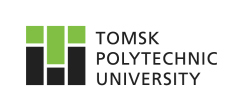 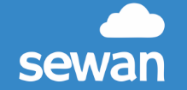 III International Scientific Conference on “Sustainable and Efficient Use of Energy, Water and Natural Resources”
Expansion of the line of recipes for russian bagel products
Tikhiy Anton, Barakova Nadezhda, Sergacheva Elena
ITMO University
Keywords:
Russian bagel, beet, carrot
Research Objective: Increasing the nutritional value of the russian bagels (baranki)
Low nutritional value 


Fast stealing speed 


Deterioration of taste and odor during storage 


Assortment matrix development
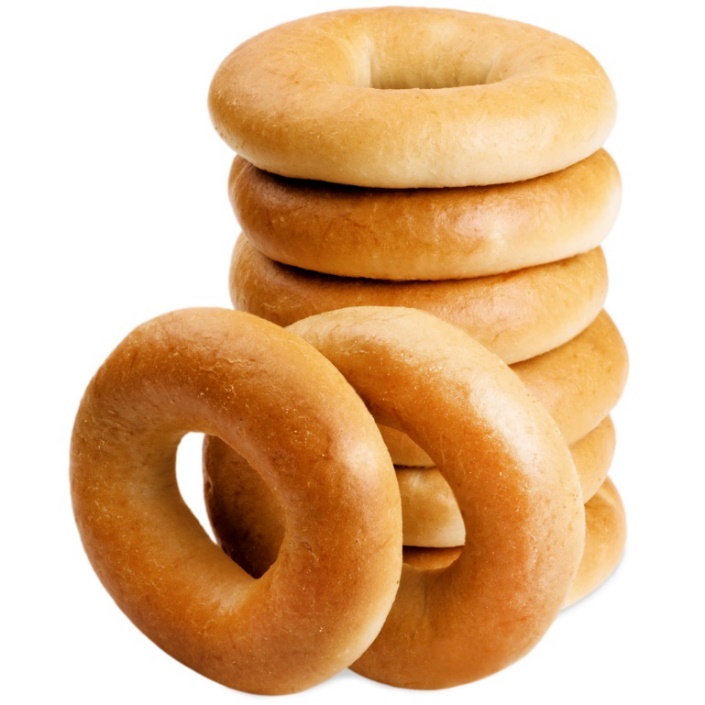 pic. Russian bagel (baranki)
2
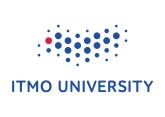 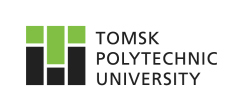 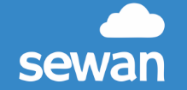 III International Scientific Conference on “Sustainable and Efficient Use of Energy, Water and Natural Resources”
Expansion of the line of recipes for russian bagel products
Tikhiy Anton, Barakova Nadezhda, Sergacheva Elena
ITMO University
Keywords:
Russian bagel, beet, carrot
Russian bagels production technology
1. Reception and storage of raw materials
6. Proofing dough pieces
2. Unpacking, sieving bulk ingredients
7. Scald dough pieces
3. Kneading the fermentation dough
8. Baking dough pieces
Vegeteble powder
4. Kneading the dough
9. Cooling
5. Forming and rolling of dough pieces
10. Packaging
3
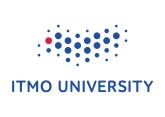 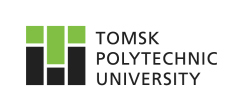 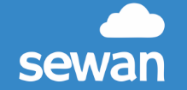 III International Scientific Conference on “Sustainable and Efficient Use of Energy, Water and Natural Resources”
Expansion of the line of recipes for russian bagel products
Tikhiy Anton, Barakova Nadezhda, Sergacheva Elena
ITMO University
Keywords:
Russian bagel, beet, carrot
Methods
Lifting force of yeast in a dough  

Two samples were taken from the dough, weighed  5 g each, rolled into a ball, simultaneously dipped into water and time was recorded. Water temperature 30°C. After the balloon ascended, the time was noted.  

The average time between two balls was determined as true.
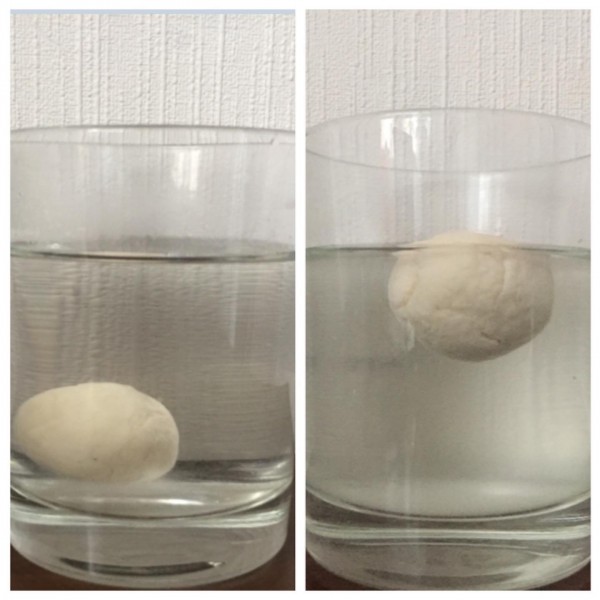 Humidity was determined according to GOST 21094-75
Acidity was determined by GOST 5670-98
4
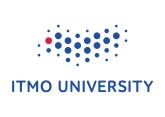 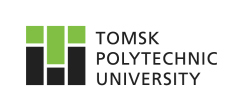 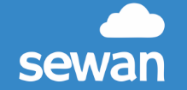 III International Scientific Conference on “Sustainable and Efficient Use of Energy, Water and Natural Resources”
Expansion of the line of recipes for russian bagel products
Tikhiy Anton, Barakova Nadezhda, Sergacheva Elena
ITMO University
Keywords:
Russian bagel, beet, carrot
Raw material
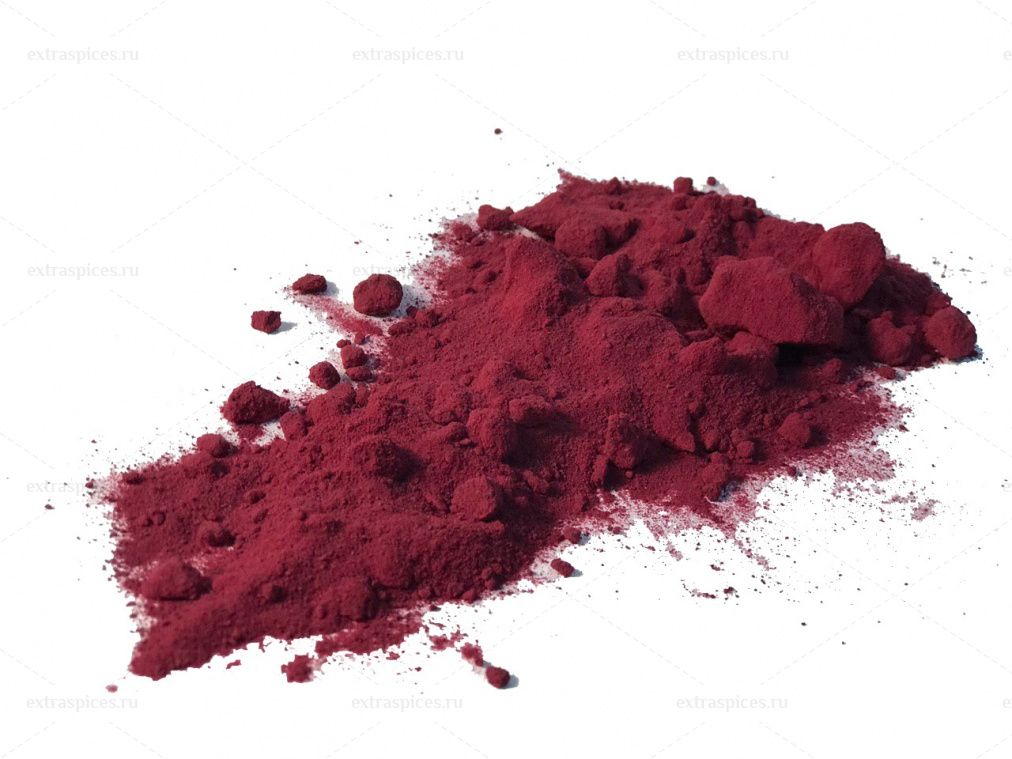 5
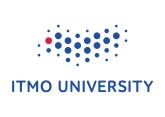 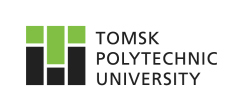 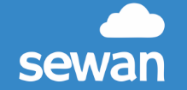 III International Scientific Conference on “Sustainable and Efficient Use of Energy, Water and Natural Resources”
Expansion of the line of recipes for russian bagel products
Tikhiy Anton, Barakova Nadezhda, Sergacheva Elena
ITMO University
Keywords:
Russian bagel, beet, carrot
Recipe for russian bagels
6
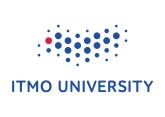 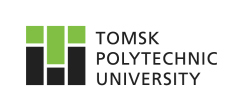 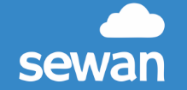 III International Scientific Conference on “Sustainable and Efficient Use of Energy, Water and Natural Resources”
Expansion of the line of recipes for russian bagel products
Tikhiy Anton, Barakova Nadezhda, Sergacheva Elena
ITMO University
Keywords:
Russian bagel, beet, carrot
The results of adding carrot powder to the fermentation dough
7
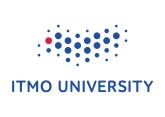 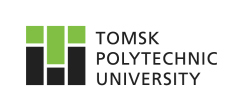 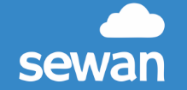 III International Scientific Conference on “Sustainable and Efficient Use of Energy, Water and Natural Resources”
Expansion of the line of recipes for russian bagel products
Tikhiy Anton, Barakova Nadezhda, Sergacheva Elena
ITMO University
Keywords:
Russian bagel, beet, carrot
The results of adding carrot or beet powder to the dough
Adding powders to the dough reduced the fermentation time.

An experiment was carried out to enrich the bagels with 6% beet and 6% carrot powders.

It was found that when adding powders, the moisture absorption capacity of the dough increases. 

It was found that when adding powders, the kneading time is reduced.
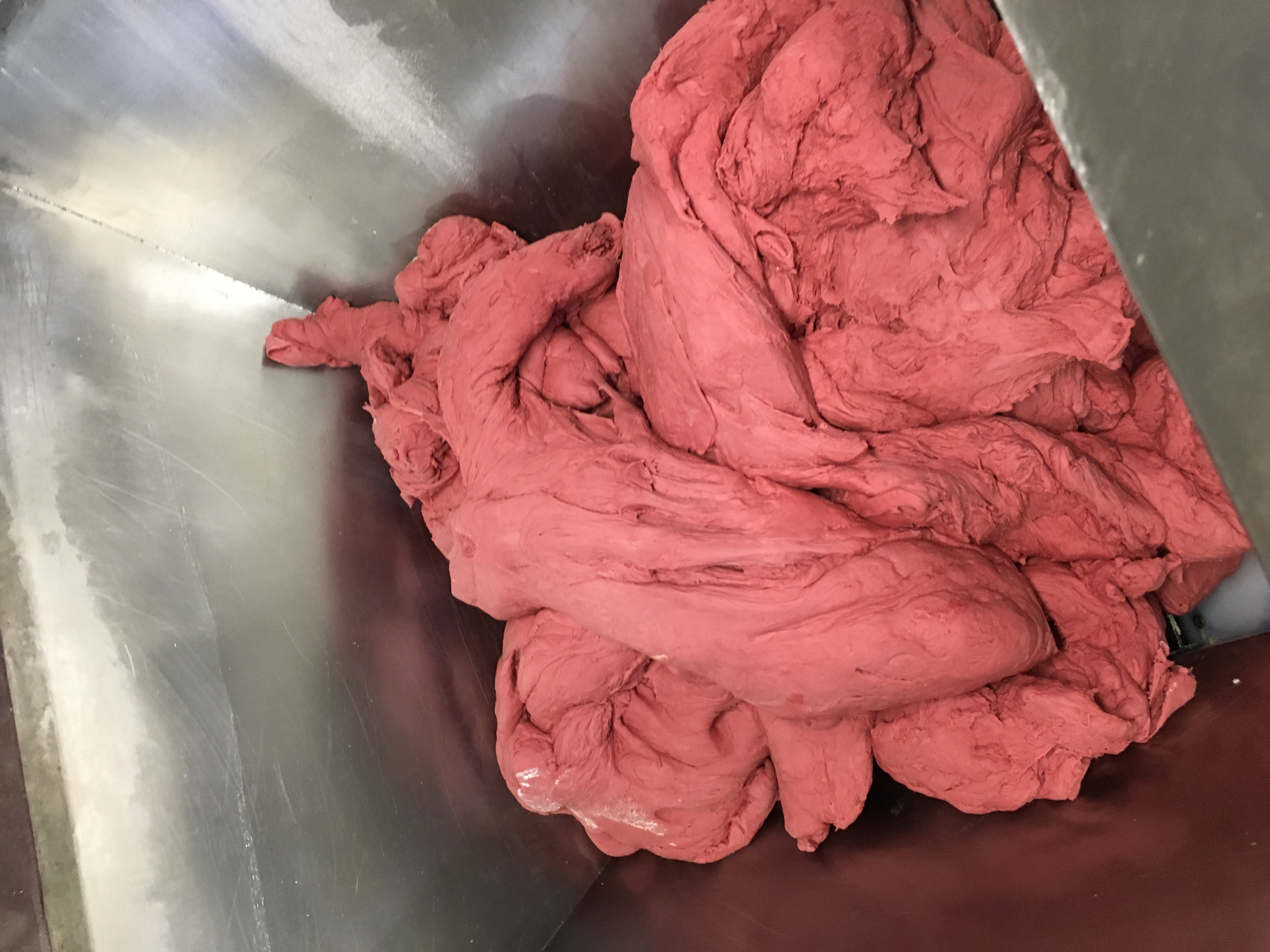 pic. Dough with beetroot powder
8
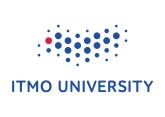 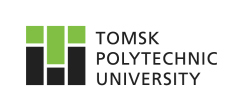 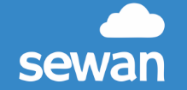 III International Scientific Conference on “Sustainable and Efficient Use of Energy, Water and Natural Resources”
Expansion of the line of recipes for russian bagel products
Tikhiy Anton, Barakova Nadezhda, Sergacheva Elena
ITMO University
Keywords:
Russian bagel, beet, carrot
Conclusions
In terms of organoleptic characteristics, the samples with the addition of powders externally differed from the control sample in shades, in the case of beets - with a pink tint, in the case of carrots - with a yellow cream shade. 
In terms of taste, the samples with the powder had a slight increase in sweetness.
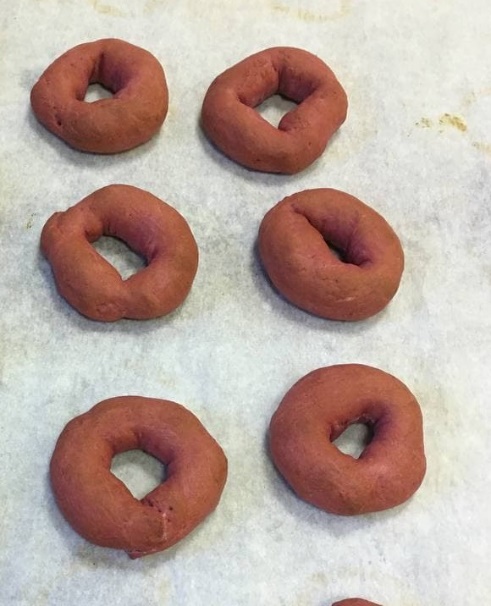 References
Add powders in doses from 3% to 6%, with an increase dosage, an improvement in technological modes is observed.
To accelerate the fermentation of the dough, add 50% of the prescription dosage of the powder to the dough.
9
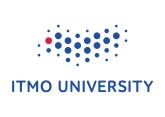 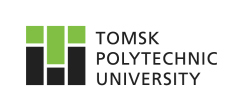 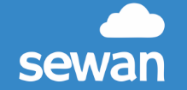 III International Scientific Conference on “Sustainable and Efficient Use of Energy, Water and Natural Resources”
Expansion of the line of recipes for russian bagel products
Tikhiy Anton, Barakova Nadezhda, Sergacheva Elena
ITMO University
Keywords:
Russian bagel, beet, carrot
Thank you for your attention!
Authors: Tikhiy Anton, Barakova Nadezhda, Sergacheva Elena 
Affiliations: ITMO University

Contact details: zik082@rambler.ru
10